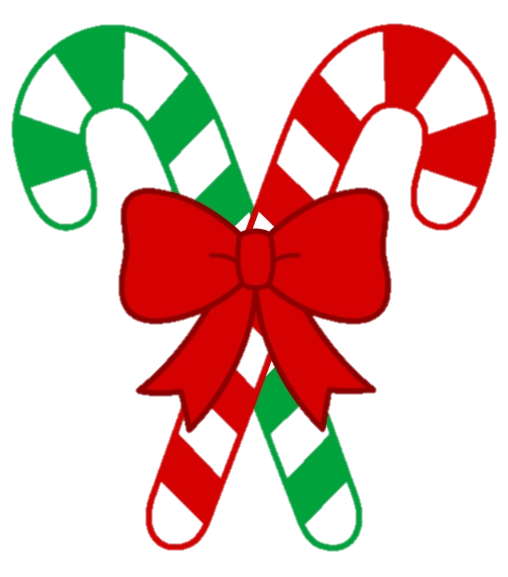 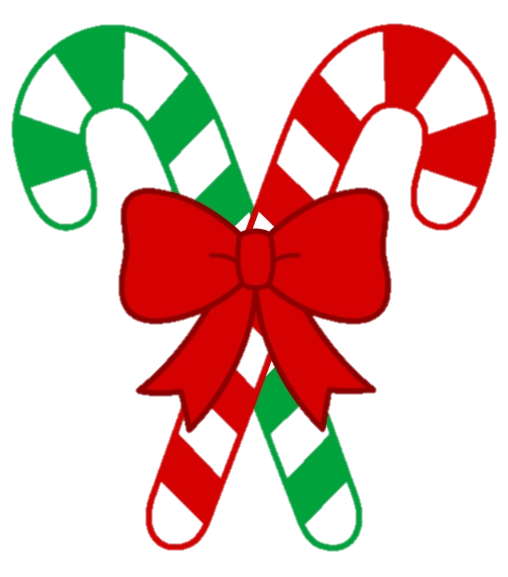 Fitness Advent Calendar
Welcome to the Leeds North West Schools Fitness Advent Calendar

Each day throughout December you will be working a little bit harder than the day before

Can you complete the challenge?
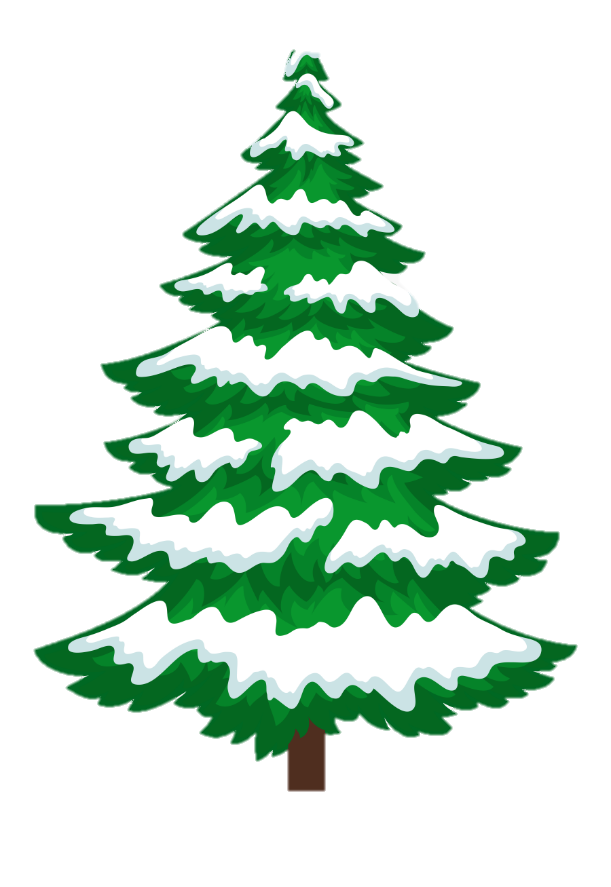 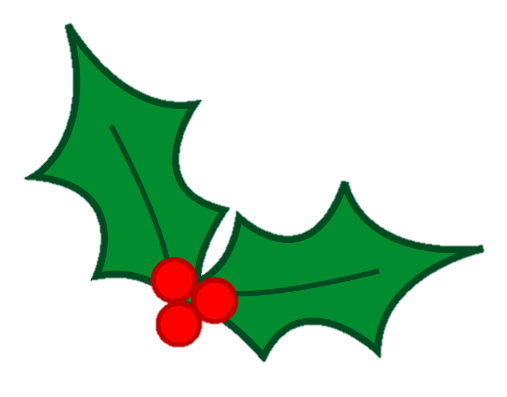 10 arm circles
9 jumps as high as you can
2 Sit-Ups
4 Lunges
11 Mountain Climbs
12 Star jumps
5 Frog Jumps
8 Bunny Hops
6 Press Ups
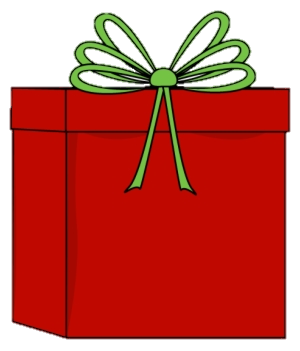 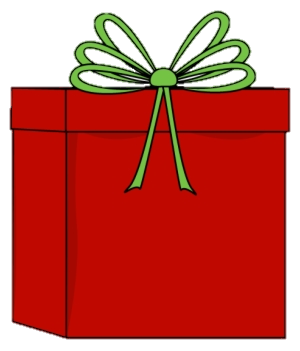 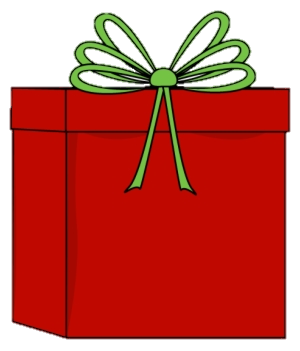 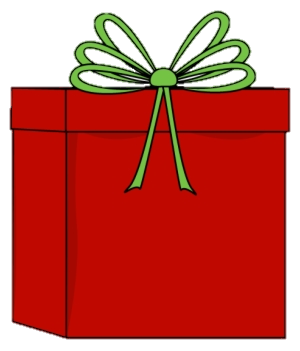 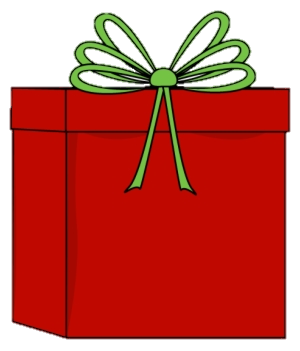 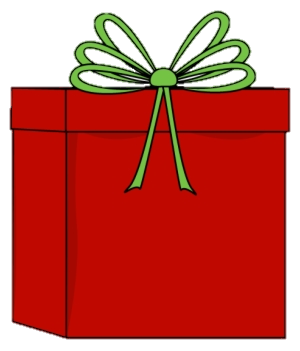 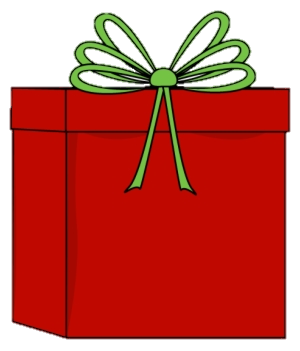 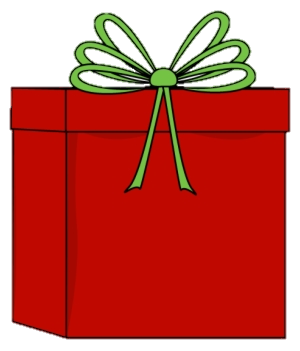 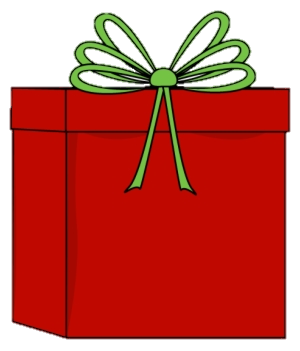 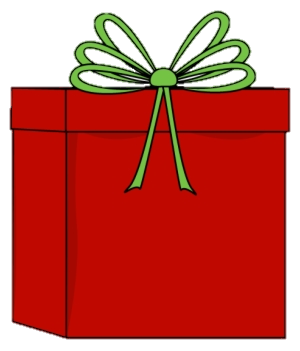 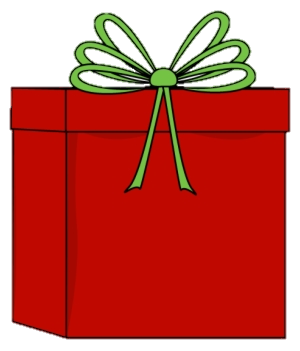 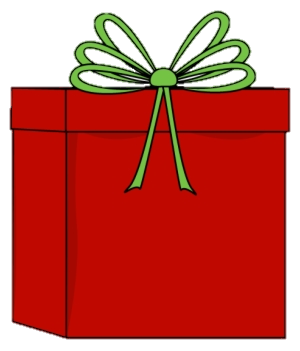 3 Squats
7 Toe Touches
1 Star Jump
10
11
12
1
2
3
4
5
6
7
8
9
15 Seconds Plank
22 Stand up sit down
18 Squats
16s Wall Sit
21 Punches with each arm
19 Lunges
23 laps around your chair
17 Burpees
20 Hops on each leg
24 Repetitions of your favourite activity
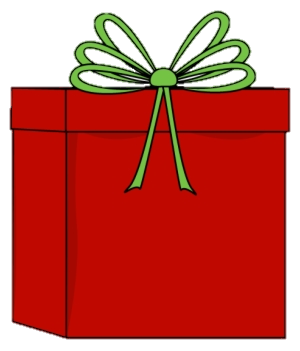 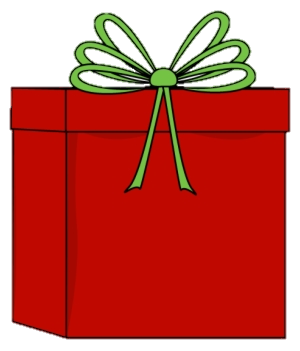 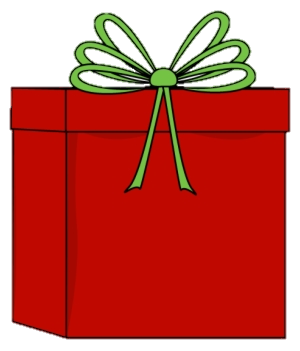 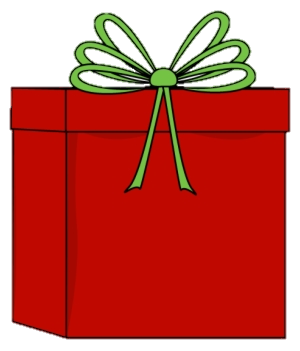 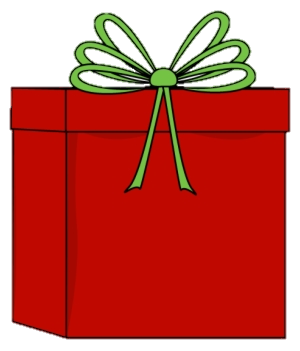 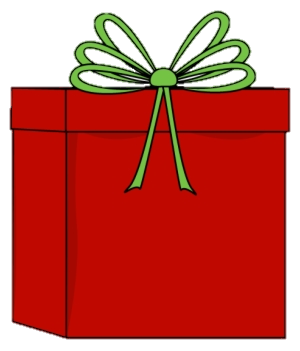 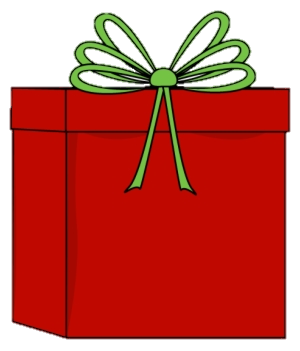 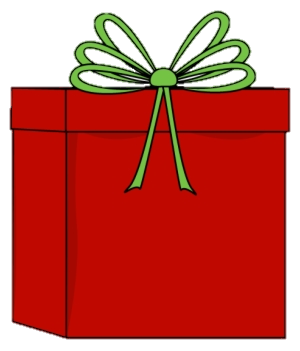 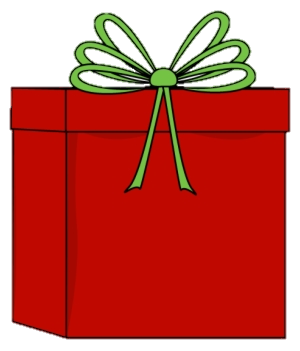 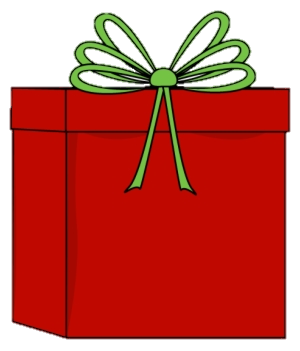 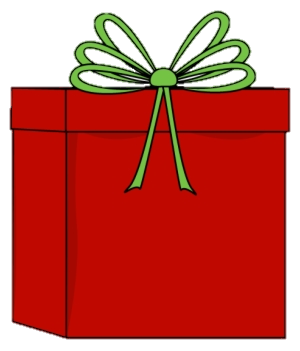 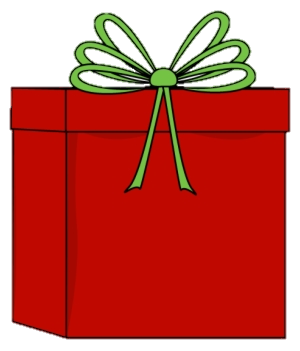 14 High Knees
13s Jogging on the spot
13
14
15
16
17
18
19
20
21
22
23
24